WELCOME
Your 
Teaching & Learning Team
Contacting the Team
class email – information sharing/non-urgent
school email – urgent
notes
speak to admin team/staff on gates
0114 2485009 (from 8.30am)
Our Philosophy

If you have a question or need help
If you have a complaint
If your child cannot do his/her homework
New Developments
wildlife area
outdoor book nooks 
Y3/Y4 classrooms
Our Routines
beginning & end of the day
PE kit on PE day
homework & ‘The Hub’ (homework)
handwriting & spellings 
‘My Maths’/ ‘TT Rock Stars’
Reading/‘Bug Club’
Our Library
The Marie Kerley Library
library days KS2
sharing books
Our Curriculum

Keeping you informed 
Termly overviews & RE letters
class blog on website (sign up for alerts)
special curriculum events
Be Safe Be Happy Week
Safer Internet Day
curriculum showcases
educational visits this year
Extra Curricular

Y1 +
inclusive and varied
LINKS events – tournaments/festivals
Parent Partnership

Key to our vision and very important
PTFA 
volunteering in class
Website is maintained (sign up for email alerts)
newsletter
curriculum Overviews
progress and achievement reports
Parent Partnership

volunteering
reading volunteer
supporting educational visits
sharing an interest, skill or experience
helping in class e.g. with messy activities
full safeguarding checks
Parent Partnership
PTFA is a charity which also gives you an opportunity to
meet new people and help us 
doesn’t have to be a big commitment 
Welcome Meeting
Monday 18th September 2023
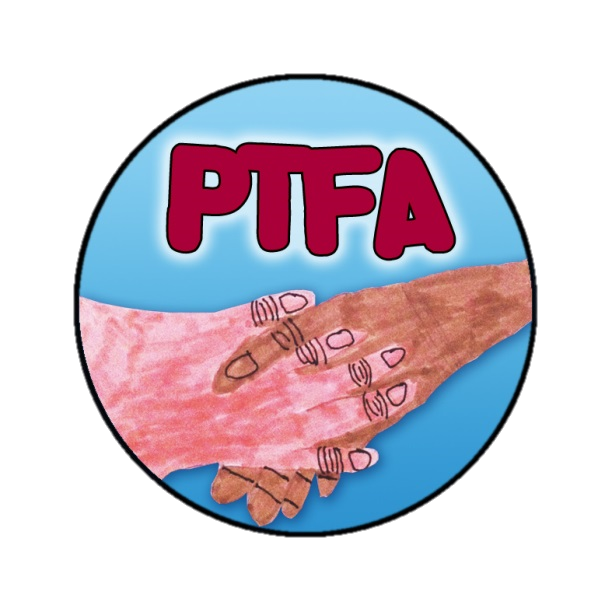 Catholic Life

Chaplaincy Team
collective worship 
weekly Liturgy of the Word (Thursday)
Masses
services and concerts
Advent and Lenten class liturgies
Cashless School

We are a cashless school
Cash is not sent in for anything other than tram fare and fundraising
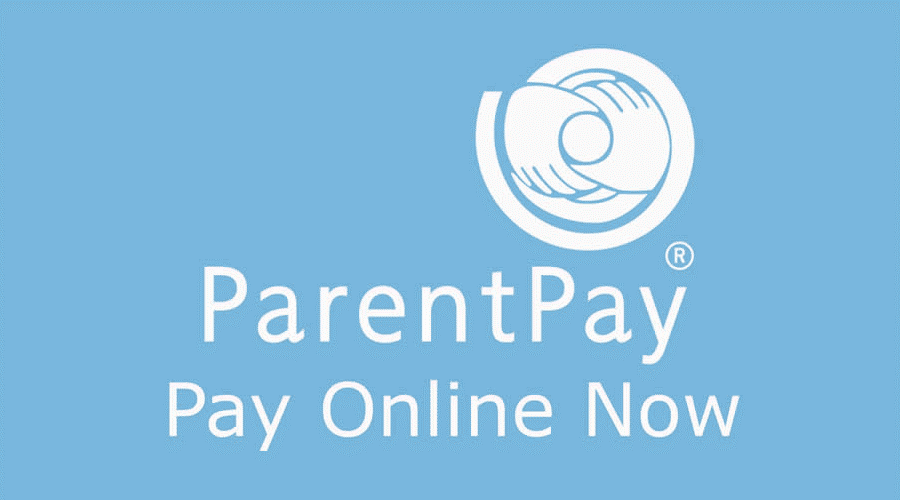 School Dinners




menus area online – five daily choices
meat dish + salad bar 
Halal meat dish + salad bar
vegetarian dish + salad bar
sandwich + salad bar + carbs of the day (rice/chips/roast potatoes)
jacket potato + filling + salad bar
school pudding or piece of fruit
medical menus can be arranged
book by midnight Thursday for following week
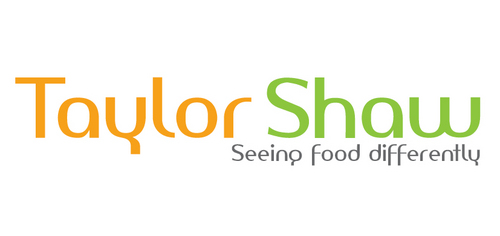 School Dinners
pupils in FS2, Y1 and Y2 don’t pay
for those entitled to claim free school meals if in receipt of income-based benefits
speak to us in confidence
Pupil Premium

school receives a grant known as the Pupil Premium Grant for children receiving free school meals
speak to us in confidence if you think you are eligible (includes FS2, Y1 and Y2)
Contact Details

Please keep your contact details up-to-date
address
mobile and landline phone numbers
email address
important information is shared via text 
e.g. snow closure days
First Aid

please keep us informed of developments
parent/carer responsibility to ensure that we have adequate stocks of prescribed medication and that it is in date
comprehensive care plans are required before we can administer medication
Our Uniform

very important (see last newsletter)
official suppliers or other sources
support available e.g. preloved £1 per item
Speak to us in confidence if you need support
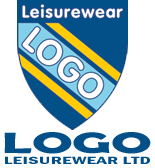 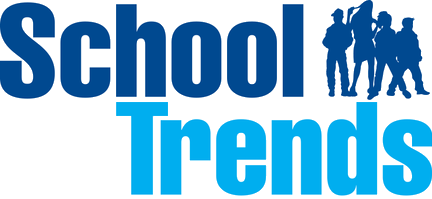 Uniform Reminders

label everything clearly (everything)
black school shoes
no earrings (at any time)
trainers (for PE and playtimes only)
leather high boots/wellies 
can be worn to/from school in bad weather and at break
school shoes must be worn in school unless it is PE day
PE kit all day on PE day
SJF Website:

www.st-johnfisher.org
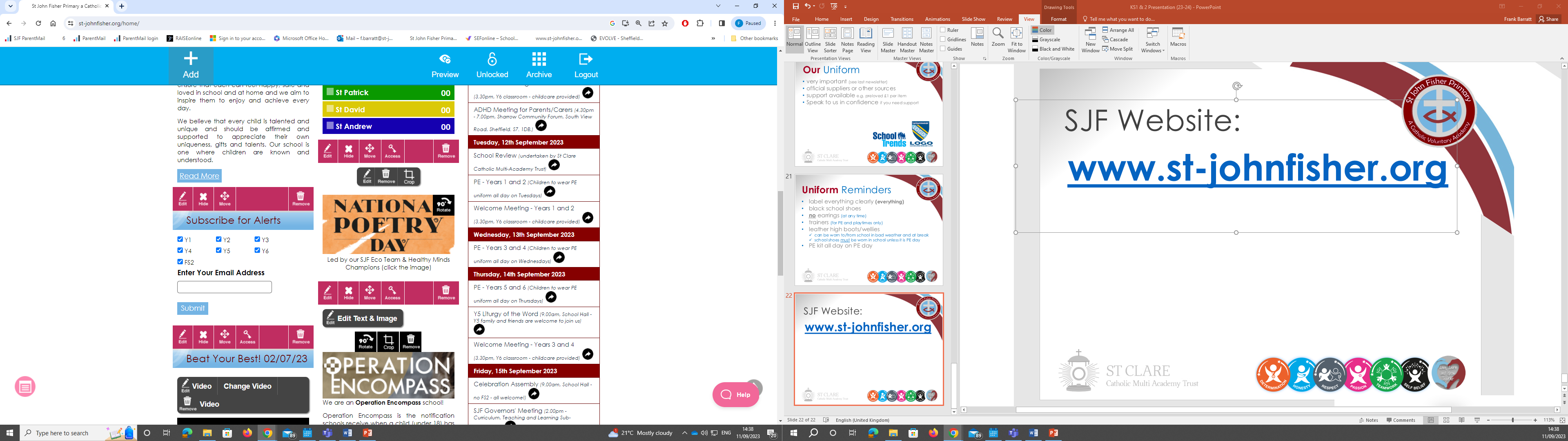